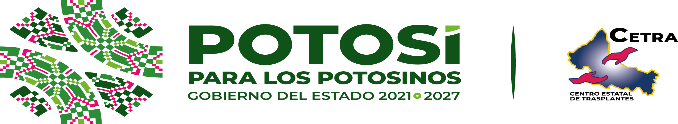 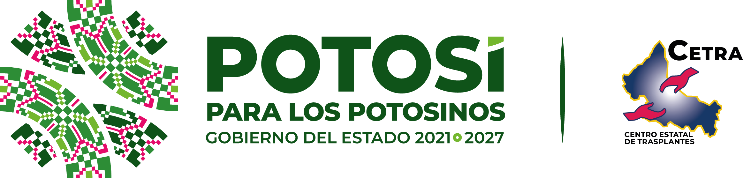 DIRECCIÓN GENERAL  
UNIDAD DE TRANSPARENCIA/COORDINACIÓN DE ARCHIVOS
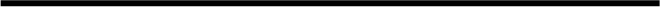 CARÁTULA DEL LOMO DEL LEGAJO

INSTRUCTIVO
1.- FONDO:  Centro Estatal de Trasplantes del Estado de San Luis Potosí.
2.- DIRECCION: Indicar la dirección a la que pertenece el área productora.
3.- SUBDIRECCIÓN: Indicar la subdirección a la que pertenece el área productora.
4.- DEPARTAMENTO: Indicar el Departamento que está elaborando el expurgo.
5.- CÓDIGO CLASIFICADOR: Correspondiente al cuadro de clasificación Archivística
6.- SERIE: indicar el nombre de la serie a la que pertenece la documentación
7.- CAJA: Número consecutivo de caja donde se encuentra el legajo
8.- LEGAJO: Número de legajo dentro de la caja
9.- No. DE EXPEDIENTES: Indicar el número de expedientes que lleva el legajo.
10.- FECHAS EXTREMAS: inicio indicar la fecha de apertura dd/mm/aaaa del
expediente más antiguo de la caja, fin indicar el dd/mm/aaaa del cierre del expediente más  reciente en la caja.
|